Fotografi-amo la poesiaConcorso fotografico organizzato dal  Liceo Scientifico ’’Monsignor Mangino’’ di Pagani
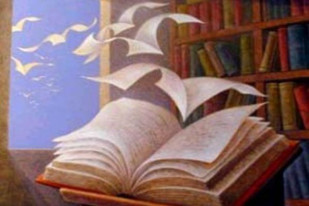 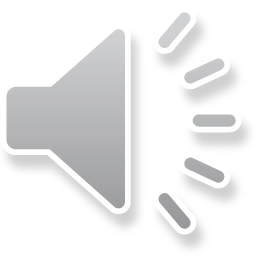 Referente Funzione Strumentale Prof.ssa Cristina Esposito
ALLA LUNA di ‘’G. LEOPARDI
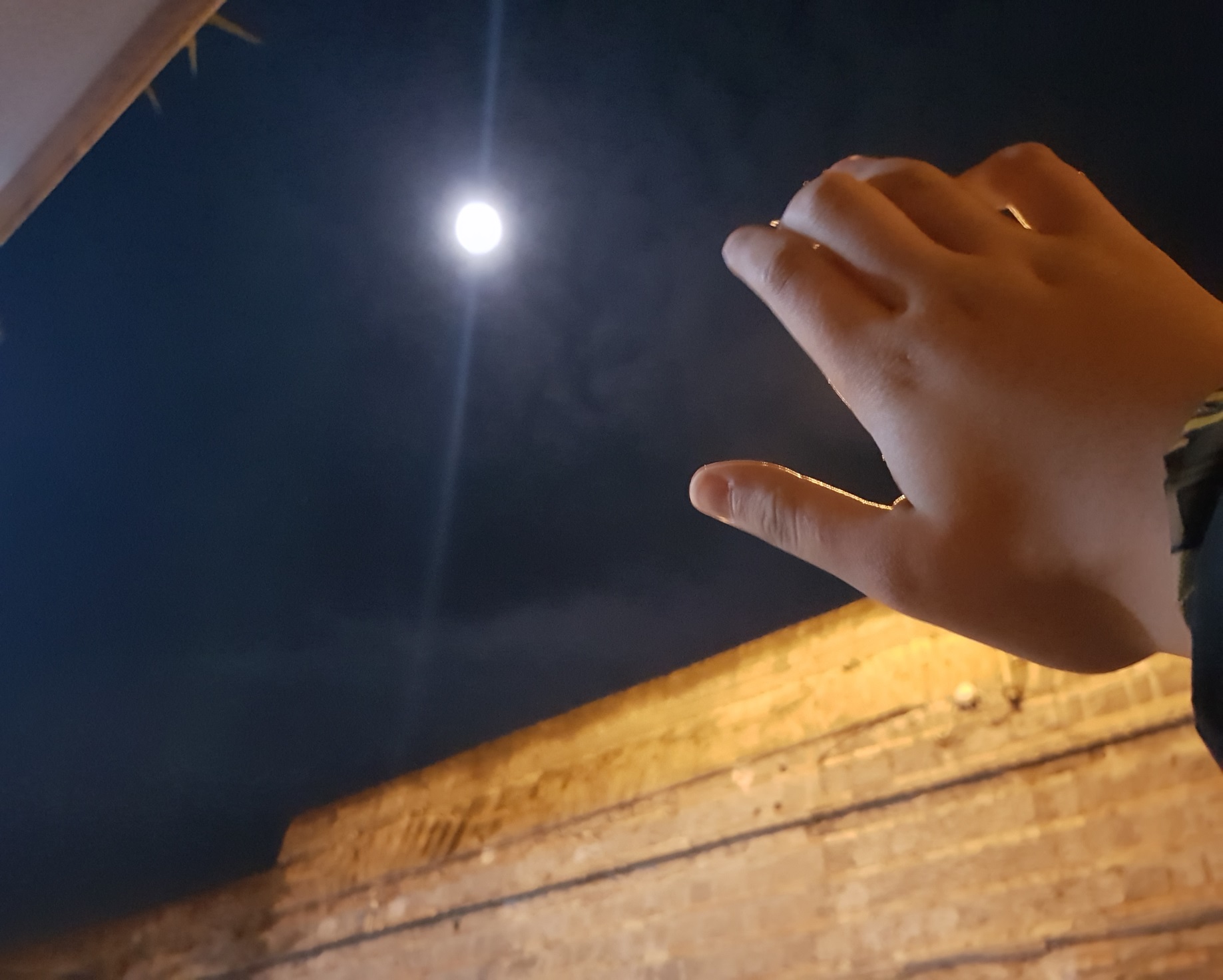 PRIMA CLASSIFICATA
RAFFAELA NAPODANO
O graziosa luna, io mi rammentoChe, or volge l'anno, sovra questo colleIo venia pien d'angoscia a rimirarti:E tu pendevi allor su quella selvaSiccome or fai, che tutta la rischiari.Ma nebuloso e tremulo dal piantoChe mi sorgea sul ciglio, alle mie luciIl tuo volto apparia, che travagliosaEra mia vita: ed è, nè cangia stile,O mia diletta luna. E pur mi giovaLa ricordanza, e il noverar l'etateDel mio dolore. Oh come grato occorreNel tempo giovanil, quando ancor lungoLa speme e breve ha la memoria il corso,Il rimembrar delle passate cose,Ancor che triste, e che l'affanno duri!
Poesia di Enza Lepore Tramonto 
Seduta all'orizzonte, il mio sguardo si abbandona all’ infinitonella luce rossa del tramonto,mi cullo in quell’ immensità, mentre il vento accarezza i miei capelli,mi arresto ad osservar il calar del sole,scende la luna e si scolora il mondoe tutto il creato si dipinge di amaranto,le strade di rubino mi trasportano verso spazi sconfinatie la mia anima· si rasserena ·insieme· ai riflessi dei colori del crepuscolo che· spegne il giorno.Arriva la notte silente, il cielo si riveste di stelle,una quiete dimora sul mondoattendendo l’aurora.
MARIA ROSARIA GARGIULO
MARTINO JOLANDA
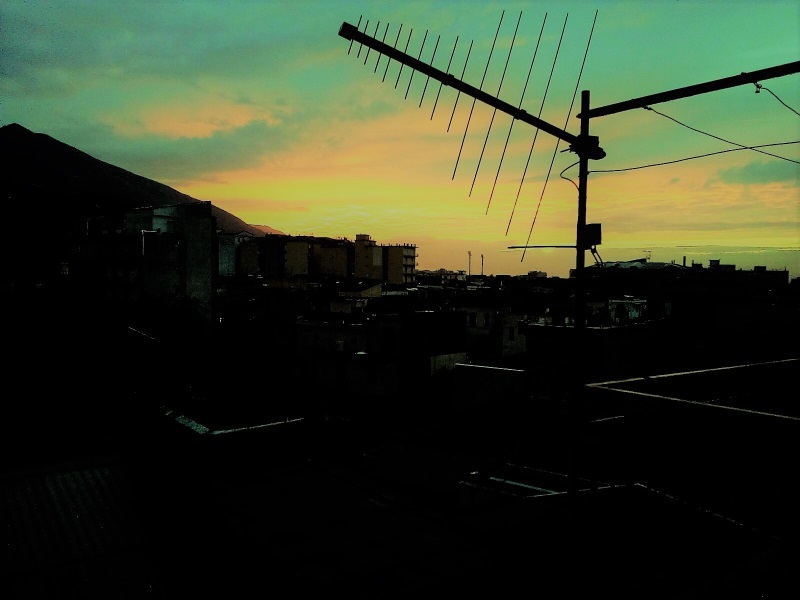 GAROFALO LAURA
Poesia di Gabriele D'Annunzio Tramonto d'Autunno
Pronto, su 'l mar natalecui nasconde la luna,ride il sole autunnale,dolce come la luna.S'ode il mare pe 'l lidogemere, lento e grave.S'ode talora il gridofievole d'una naveche faticosa in vanolotta co 'l vento avverso.,o il richiamo lontanod'un uccello disperso,o l'improvviso tuonod'un'onda più gagliarda.Ride il sole, già prono,e dolcemente guarda.
VEDER CADERE LE FOGLIE NAZIM HIKMET Veder cadere le foglie mi lacera dentrosoprattutto le foglie dei vialiSoprattutto se sono ippocastanisoprattutto se passano dei bimbisoprattutto se il cielo è serenosoprattutto se ho avuto,quel giorno,
una buona notiziasoprattutto se il cuore,quel giorno,non mi fa malesoprattutto se credo,quel giorno,che quella che amo mi amisoprattutto se quel giornomi sento d'accordocon gli uomini e con me stesso.Veder cadere le foglie mi lacera dentrosoprattutto le foglie dei vialidei viali d'ippocastani.
MIRIAM RUSSO
BASTIA GIUSEPPINA
Maternità - TAGOREDa dove sono venuto? Dove mi hai trovato?Domandò il bambino a sua madre.Ed ella pianse e rise allo stesso tempo e stringendolo al petto gli rispose:tu eri nascosto nel mio cuore bambino mio,tu eri il Suo desiderio.Tu eri nelle bambole della mia infanzia,in tutte le mie speranze,in tutti i miei amori, nella mia vita,nella vita di mia madre,tu hai vissuto.Lo Spirito immortale che presiede nella nostra casati ha cullato nel Suo seno in ogni tempo,e mentre contemplo il tuo viso, l’onda del mistero mi sommergeperché tu che appartieni a tutti,tu mi sei stato donato.E per paura che tu fugga viati tengo stretto nel mio cuore.Quale magia ha dunque affidato il tesorodel mondo nelle mie esili braccia?
ESPOSITO ANTONIO
LA FONTANA MALATA
Palazzeschi
 Clof, clop, cloch,cloffete,cloppete,clocchette,chchch......E' giu',nel cortile,la poverafontanamalata;che spasimo!sentirlatossire.Tossisce,tossisce,un pocosi tace....di nuovo.tossisce.Mia poverafontana,il maleche haiil cuoremi preme.
Si tace,non gettapiu' nulla.Si tace,non s'oderumoredi sortache forse... che forsesia morta? OrroreAh! no.Rieccola,ancoratossisce,Clof, clop, cloch,cloffete,cloppete,chchch....La tisil' uccide.
TORTORA RAFFAELE
NAPULE

GIANNA CAIAZZO
SORRENTINO MARIANNA
SOLITUDINE JOHN KEATS
Solitudine, se vivere devo con te,Sia almeno lontano dal mucchio confusoDelle case buie; con me vieni in alto,Dove la natura si svela, e la valle,Il fiorito pendio, la piena cristallinaDel fiume appaiono in miniatura;Veglia con me, dove i rami fanno dimora,E il cervo veloce, balzando, fugaDal calice del fiore l’ape selvaggia.Qui sarei felice anche con te. Ma la dolceConversazione d’una mente innocente, quando le paroleSono immagini di pensieri squisiti, è il piacereDell’animo mio. E quasi come un dio l’uomoQuando con uno spirito affine abita in te
SENATORE RICCARDO
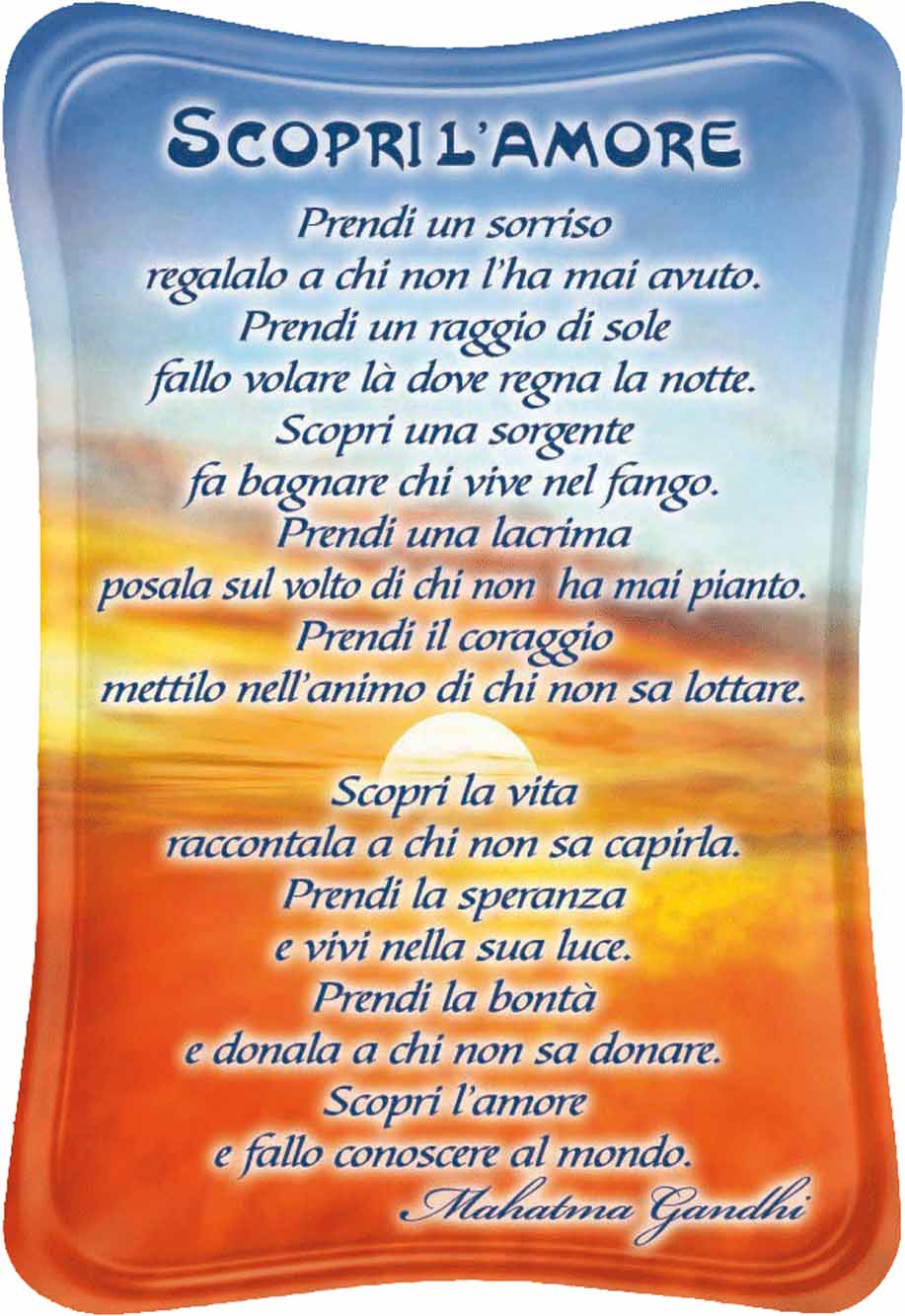 SANTILLI GIACOMO
Il mare
Lo scafo consunto e verdicciodella vecchia felucariposa sul lido…sembra la vela mozzatache sogni ancora nel sole e nel mare.Il mare ribolle e canta…Il mare è un sogno sonorosotto il sole d’aprile.Il mare ribolle e ridecon le onde turchine e spume di latte e argento,il mare ribolle e ridesotto il cielo turchino.Il mare lattescente,il mare rutilante,che risa azzurre ride sulle sue cetre d’argento…Ribolle e ride il mare!…L’aria pare che dorma incantatanella fulgida nebbia del sole bianchiccio.Palpita il gabbiano nell’aria assopita, e al tardosonnolento volare, si spicca e si perde nella foschia del sole

Antonio Machado
ATTANASIO PAOLO
L’IINFINITO  - G. LEOPARDI
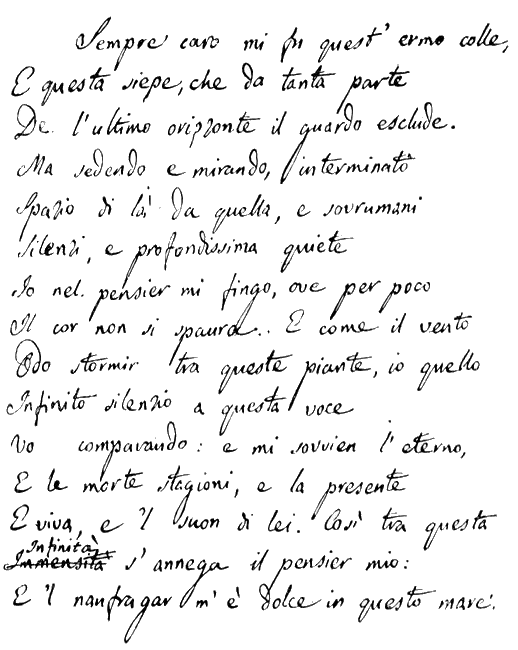 FORINO ANNA
UNA MADRE AL FIGLIO
Bene, figliolo, te lo dirò:
la vita per me non è stata una
scala di cristallo.
Ci furono chiodi
e schegge
ed assi sconnesse,
e tratti senza tappeti sul pavimento -
nudi.
Ma per tutto il tempo
seguitai a salire
e raggiunsi pianerottoli,
e voltai angoli
e qualche volta camminai nel buio
dove non era spiraglio di luce.
Così, ragazzo, non tornare indietro.
Non fermarti sui gradini
perché trovi ardua l’ascesa.
Non cadere ora
perché io vado avanti, amor mio,
continuo a salire
e la vita per me non è stata
una scala di cristallo.

Langston Hughes
PISACANE CARLOTTA
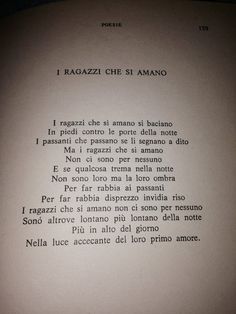 INNONE CLEMENTINA
"Augurie e buone feste!Che purtate don Giuvà?""E' Natale... che vulite,nu murzillo 'e baccalà,
vungulelle, cefalotto...Capírete, 'o capítone,nunn' 'o pozzo fa mancà.Se fa chesto p' 'o guaglione!
'E nnucelle, fícusecche,'e castagne, nu mellone...Non pe' mme, che ve credite,è p' 'e figlie, p' 'o guaglione.
Quatte fasce 'e menestelladínt'o brodo c' 'o capone...I' nunn'accattasse niente.Sulamente... p' 'o guaglione.
'O dulcetto, 'o struffulillo,cose d' 'a tradizione.I' ce tengo ca sti ffestes' 'e ricorda stu guaglione!"
'O mumento d' 'o cenoned' 'a vigilia di Natale,ogne cosa ch'io tuccavo:"Posa lloco, te fa male!«

UGO IZZOLINO    “RICORD E GUAGLION”
LAVORANTE LUCIA
ALLE FRONDE DEI SALICI.
E come potevano noi cantareCon il piede straniero sopra il cuore,fra i morti abbandonati nelle piazzesull’erba dura di ghiaccio, al lamentod’agnello dei fanciulli, all’urlo nerodella madre che andava incontro al figliocrocifisso sul palo del telegrafo?Alle fronde dei salici, per voto,anche le nostre cetre erano appese,oscillavano lievi al triste vento.

S. QUASIMODO
AUTORINO ALESSANDRA
PER VAVA
Con te io sono giovaneQuando laggiú gli alberi minaccianoE il cielo vanisce in lontananzaI tuoi occhi mi toccano
Quando ogni passo si perde sull’erbaQuando ogni passo sfiora le acqueQuando le onde mi fervono in testaE dall’azzurro qualcuno mi chiama
Con te io sono giovaneCadono i miei anni come foglieE qualcuno colora le mie teleAllora esse brillano di te
E sul tuo volto il sorriso è radiosoPiú chiaro assai delle nubi piú chiareAllora io corro dove seiDove mi pensi e dove mi attendi
Marc Chagall
FERRAIOLI MARIA
CAREZZA AL CANEdi Paolo Buzzi 


Cane, bontà degli uomini perduta,o fedeltà di tanti falsi amici,il mio cuore ti pensa e ti saluta!
Questa vita di tedï e maleficite la dirò dentr’un’orecchia, o cane,che i miei segreti ascolti e non li dici.
Le pupille tue fonde e più che umane,san la mia dolce illusïon caduta.E la tua testa è calda come un pane…
D’UVA  MELISSA
C. PAVESE O “BALLERINA O BALLERINA BRUNA”
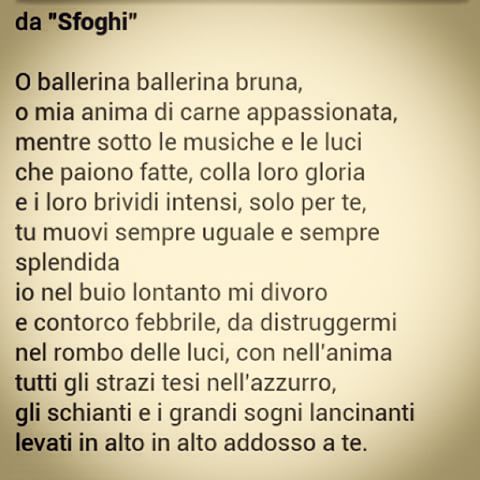 PALLUCI SELMAN
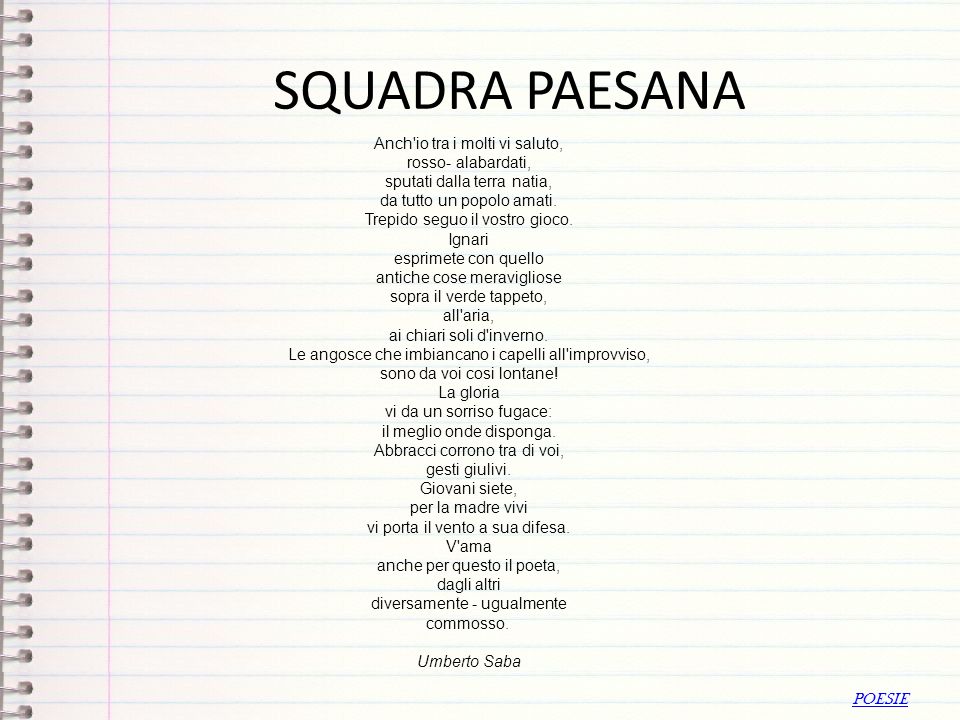 INCORONATA SORRENTINO
IL PANE – G. RODARI

S’io facessi il fornaiovorrei cuocere un panecosì grande da sfamaretutta, tutta la genteche non ha da mangiare.
Un pane più grande del sole,dorato, profumatocome le viole.
Un pane cosìverrebbero a mangiarlo……i poveri, i bambini,i vecchietti e gli uccellini.
Sarà una datada studiare a memoria:un giorno senza fame!Il più bel giorno di tutta la storia.
DI LORENZO LUIGI
MARE – G. PASCOLI


M'affaccio alla finestra, e vedo il mare:vanno le stelle, tremolano l'onde.Vedo stelle passare, onde passare:un guizzo chiama, un palpito risponde.Ecco sospira l'acqua, alita il vento:sul mare è apparso un bel ponte d'argento.Ponte gettato sui laghi sereni,per chi dunque sei fatto e dove meni?